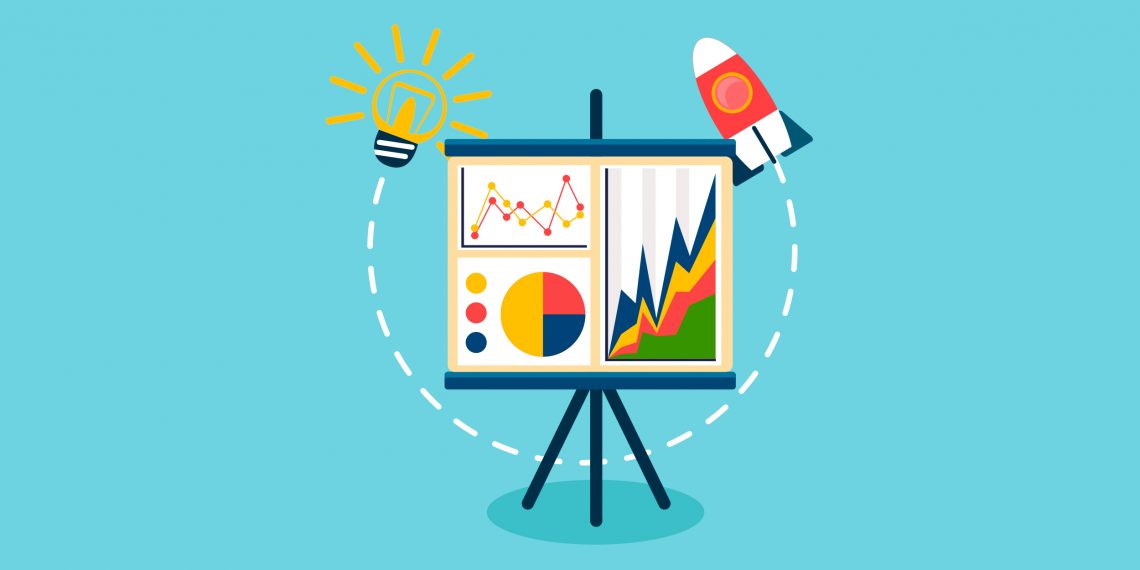 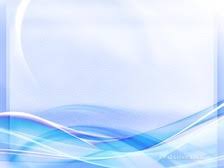 Презентациядағы анимация
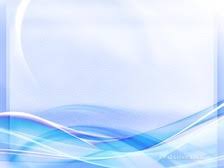 Сабақтың мақсаты: 
Презентацияға суретті енгізу, анимация жасау жолдарының  қызметін анықтайды;

Презентацияда анимация жасау әсерлерінің түрлерін ажыратады;

Құжатқа суретті енгізе отырып, анимацияның әсерлерін практика жүзінде қолданады;
Көрме-презентация-presentation


Анимация-анимация-animation


Cурет-фотография-photo
Презентация –лат. presento – “тапсырамын” немесе ағыш. presentation- «ұсыну» -таныстырылым, баяндама, жобаны, есеп беруді қорғау, жұмыс жоспарын көрсету және дайын ақпараттармен бөлісу.

Анимация –лат.anima- «жандану, тірілу»
-мультимедиялық технология. Қозғалыстағы
нысанды бейнелеу әсері.
Презентация дегенді қалай түсінесің?


Презентация  не үшін қажет  деп  ойлайсыңдар?


Слайд  дегеніміз не?


4. Оны  қалай  құрамыз?


5. Анимация  бізге неліктен керек?

6. Презентацияға  дыбысты  қалай  орнатамыз?
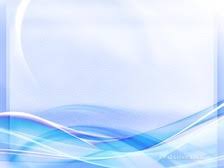 PowerPoint бағдарламасында әр түрлі анимациялық эффектілер және мультимедиялық мүмкіндіктерді қолдана отырып, презентацияны жандандыруға болады.
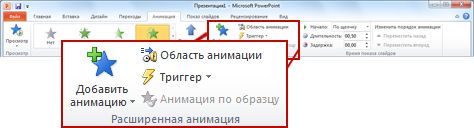 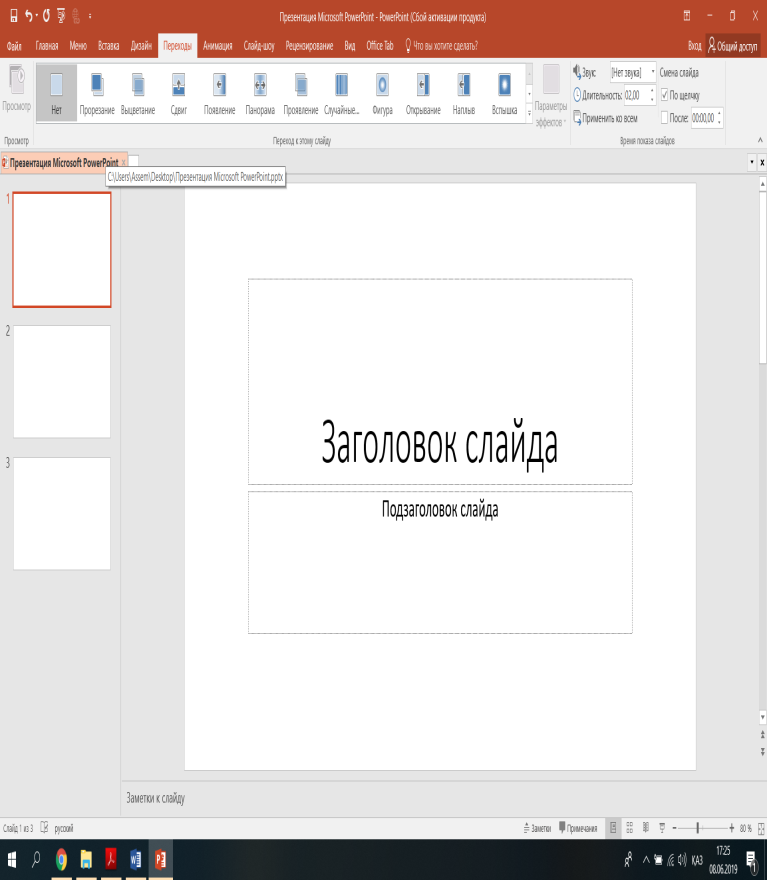 Практикалық жұмыс
Тапсырма: планетаның күн айналасындағы айналуын бір слайдта анимацияның барлық түрлерін қолдану арқылы жасау
1. фонға сурет салу
2. күнмен планеталарды суреттеп, оларға анимация қойыңыз
3. планеталарға таңдау анимациясын қосыңыз
4. күннің айналасында планеталарды жылжыту жолдарын жасаңыз
5.барлық нысандарға шығу анимациясын қосыңыз
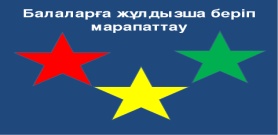